PACE polarimerer L2 prelim studies: cross sensors and algorithms
Meng Gao, Jun 17 2025
Note: analysis is prelim based on one scene and limited region.
PACE HARP2 and SPEXone Scene
AERONET SeaPRISM (* pixel: 124,_252)

View geometry: blue dots
Anti-Solar point: red
Time stamp: 20240906T202704
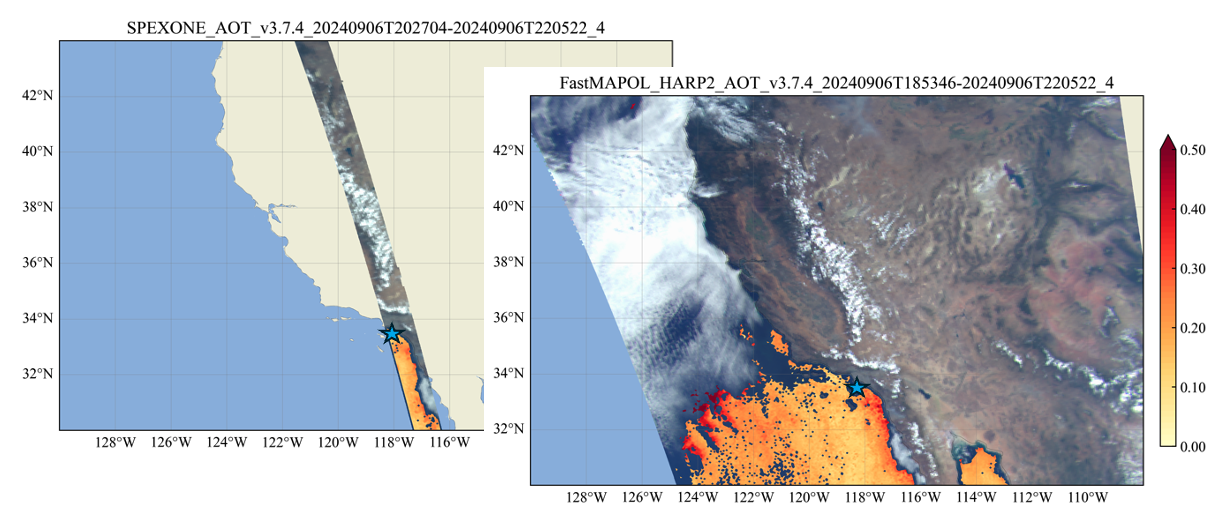 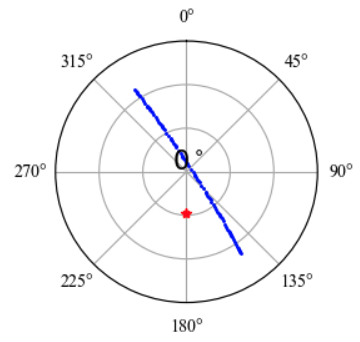 USC_SEAPRISM
(33.56, -118.12)
20240906T202704 (wind speed)
20240906T202704 (chla)
20240906T202704 (aot)
20240906T202704 (aot_fine)
20240906T202704 (aot_coarse)
20240906T202704: chi2
20240906T202704: nv_ref
20240906T202704: nv_dolp
Fitting performance
FastMAPOL retrieval on SPEXone
Fit SPEXone using FastMAPOL retrieval
Fitting performance using FastMAPOL L2
chi2<1.5
nv_ref=20
nv_diolp=20
no 2.5% reduction yet
FastMAPOL SPEXone (1r, 4b)
[Speaker Notes: (before 2.5% correction)]
Fitting performance using FastMAPOL L2
chi2<1.5
nv_ref=20
nv_diolp=20
FastMAPOL SPEXone (1r, 4b)
[Speaker Notes: (before 2.5% correction)]
Fitting performance using FastMAPOL L2 (percentage)
chi2<1.5
nv_ref=20
nv_diolp=20
FastMAPOL SPEXone (1r, 4b)
Fitting performance
FastMAPOL retrieval on SPEXone data
Fit HARP2 using FastMAPOL retrieval
Fit HARP2 data using FM SPEXone retrievals
Fit HARP2 data using FM SPEXone retrievals
Fit HARP2 data using FM SPEXone retrievals
Fit HARP2 data using FM SPEXone retrievals (percentage)